UNIT 2: HOLIDAYSPeriod 9 – Lesson 3- Grade 5 -
Welcome to our lesson today!
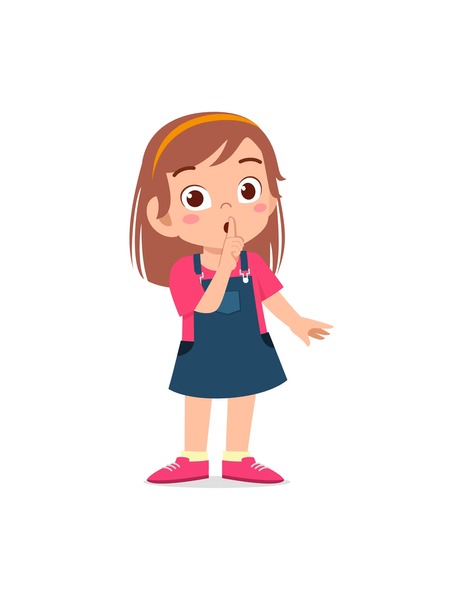 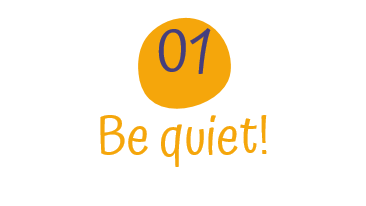 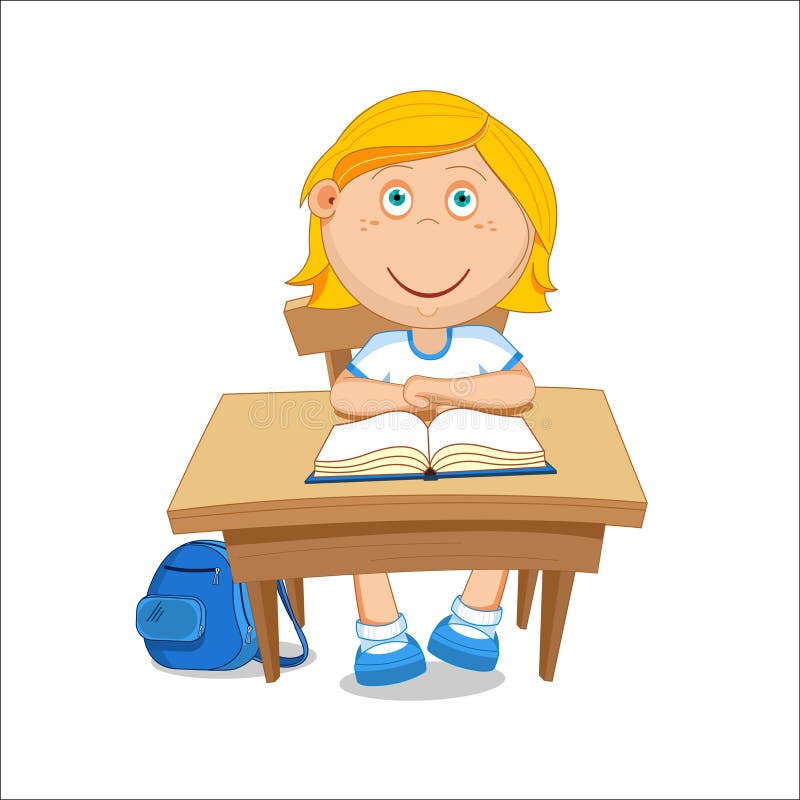 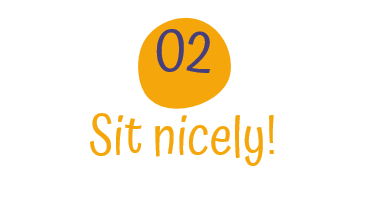 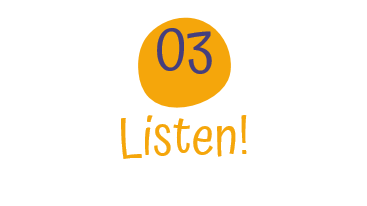 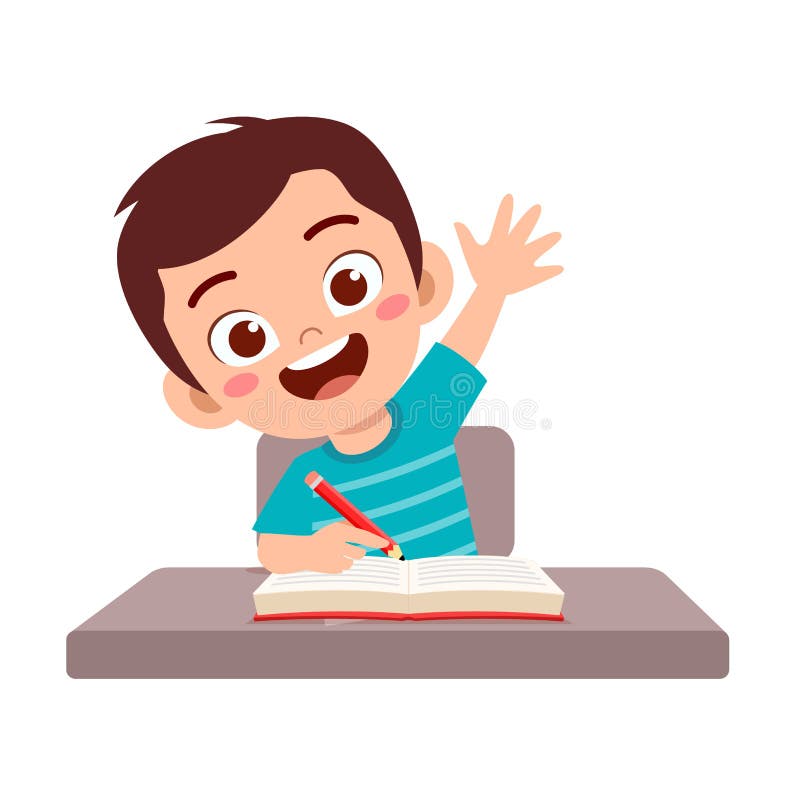 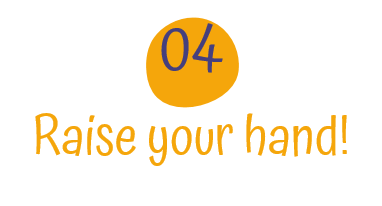 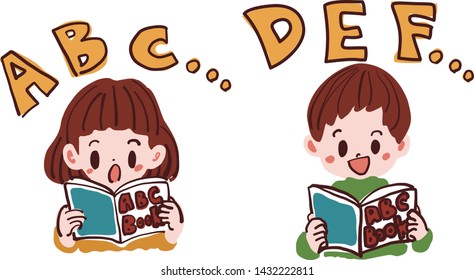 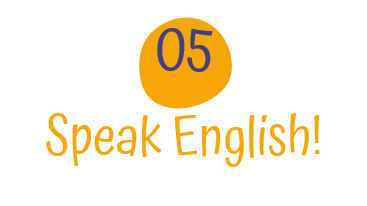 The rules in class
The class will be divided into 4 teams
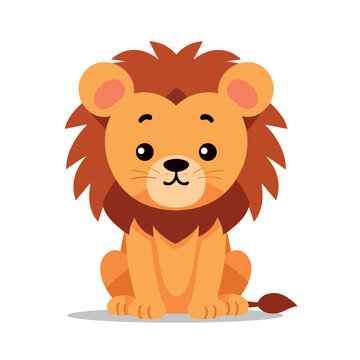 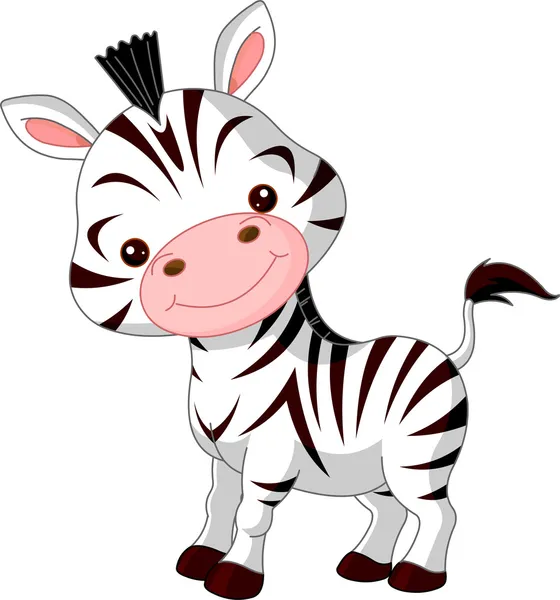 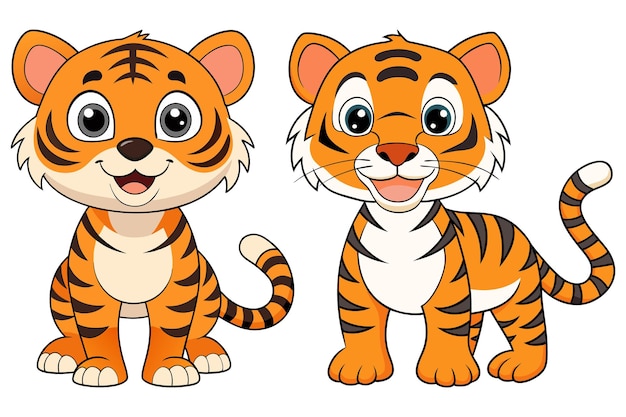 TEAM 3
TEAM 4
TEAM 1
TEAM 2
Warm-up!
Let’s sing a song together!
REVIEW OLD LESSON!
“SLAP THE BOARD”
A
I
H _ L _ D _ YS
O
What are the missing letters?
UNIT 2: HOLIDAYSPeriod 9 – Lesson 3- Grade 5 -
Table of contents
01
02
Review Words
Worksheet
03
04
Wrap-up
Mini-Game
01
Review Words
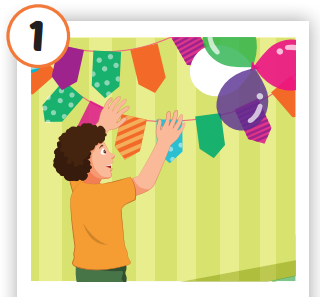 PUT   UP   COLORED    PAPER
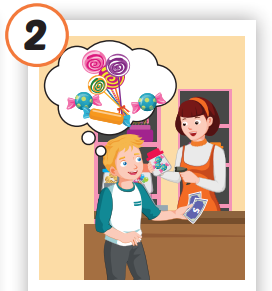 BUY    CANDY
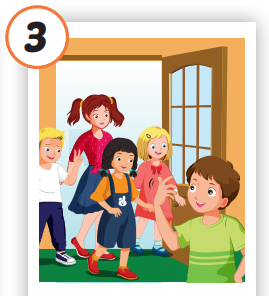 INVITE    FRIENDS
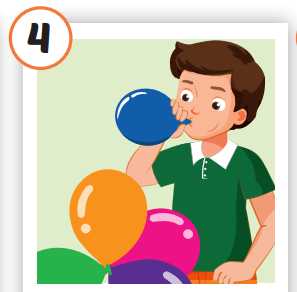 BLOW   UP   THE   BALLOONS
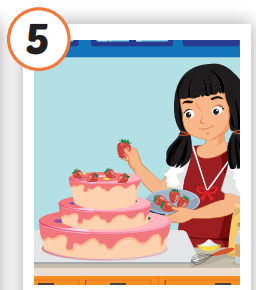 MAKE    A   CAKE
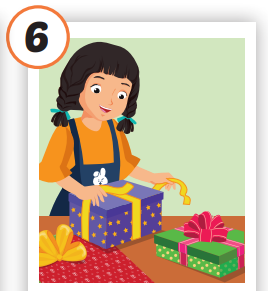 WRAP   THE    PRESENTS
Listen and repeat!
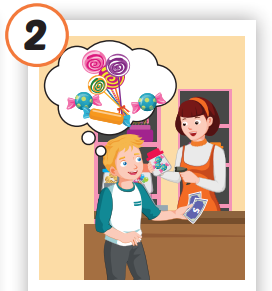 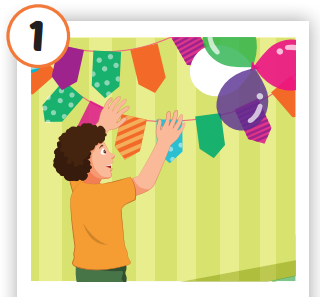 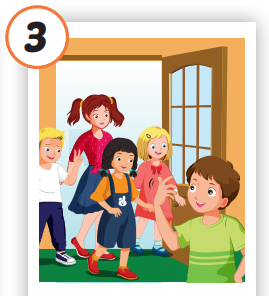 Put Up Colored Paper
Buy Candy
Invite Friends
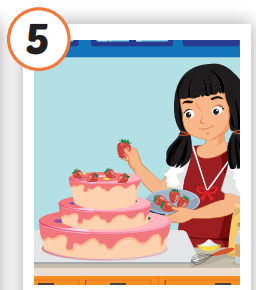 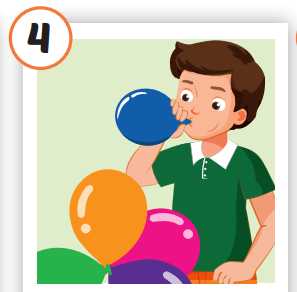 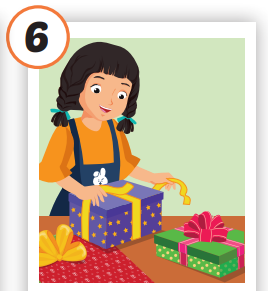 Blow up the balloons
Make A Cake
Wrap The Presents
Activity 1: “Can you guess it?”
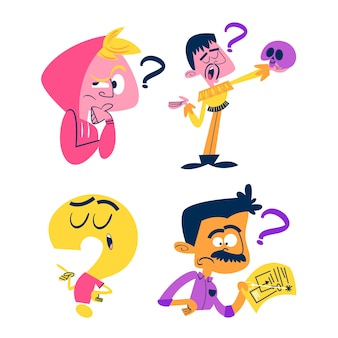 The teacher will randomly choose a student, and that student will come to the front of the class.

The teacher shows the flashcard to the student, who must act out the phrase. Another student will try to guess the phrase. If it’s correct, the student’s team earns one star.

This continues with the other students.
02
Worksheet
A. Listen and fill in the blank with ONE word.
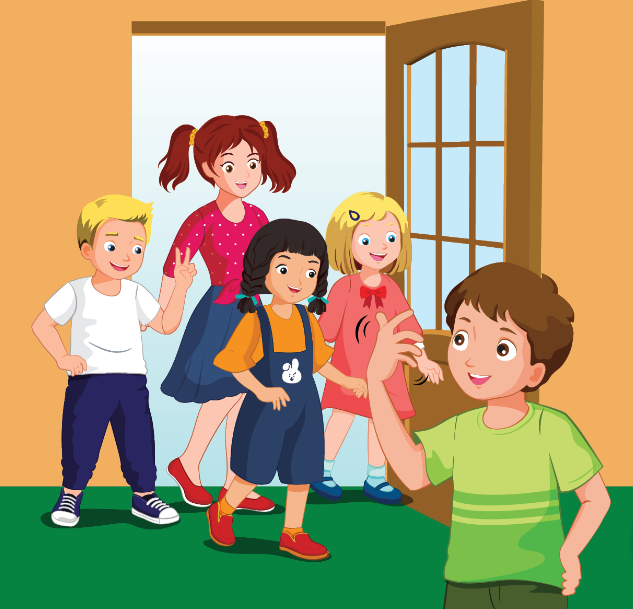 *Example

Tom: "Hi, Anna. Could you help invite friends to the party?“

Anna: "Yes, sure!”
A. Listen and fill in the blank with ONE word.
Part 1:
Anna: "Hey Tom, could you ________ up the balloons for the party?"
Tom: "Yes, sure! How many ________ do we need?"
Anna: "We need about 20."
Tom: "Yes, no problem."
blow
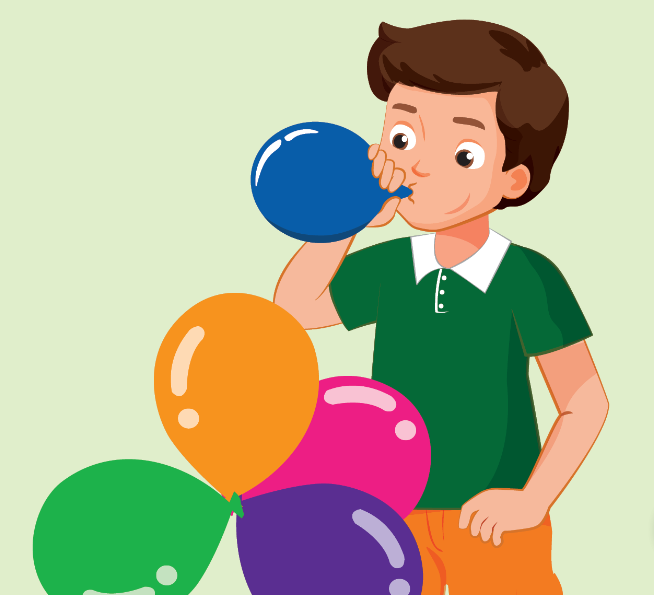 balloons
A. Listen and fill in the blank with ONE word.
Part 2: 
Tom: "Hey Anna, could you ________ a ________ for the party?"
Anna: "No, sorry.  I’m not very good at baking."
Tom: "That’s okay. We can buy one."
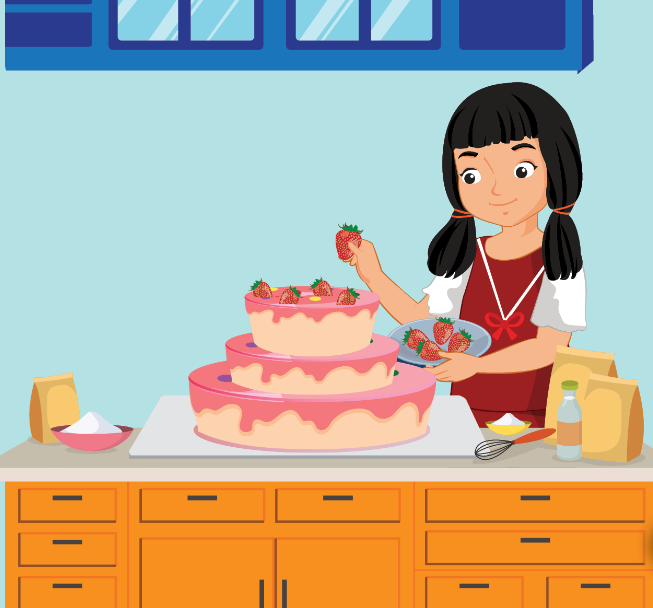 make
cake
03
Mini-Game
Baamboozle   game!
04
Wrap-up
Time to write!
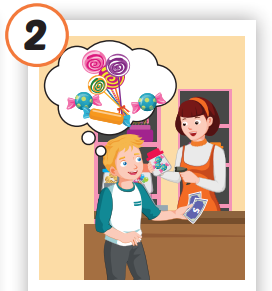 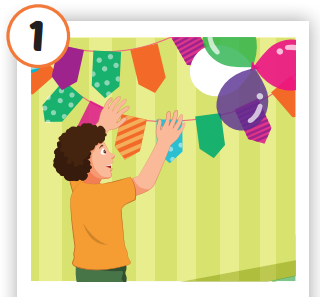 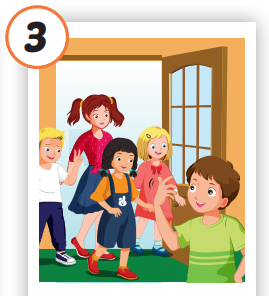 Put Up Colored Paper
Buy Candy
Invite Friends
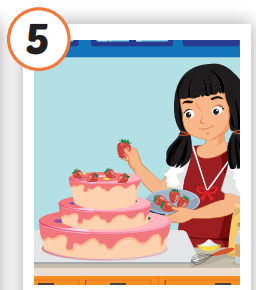 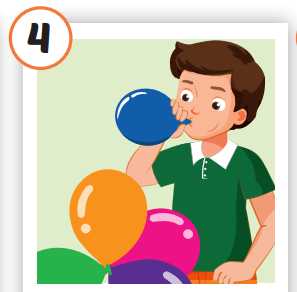 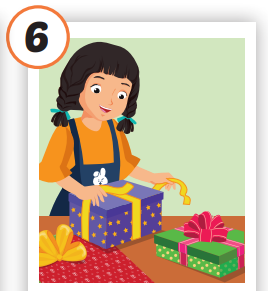 Blow up the balloons
Make A Cake
Wrap The Presents
Today’s lesson:
*Review words: 
put up colored paper
buy candy
invite friends
blow up the balloons
make a cake
wrap the presents.
Homelink:
- Practice the vocabulary, and make sentences using them.
- Complete the notebook if you have not completed it in class.
THANKS!